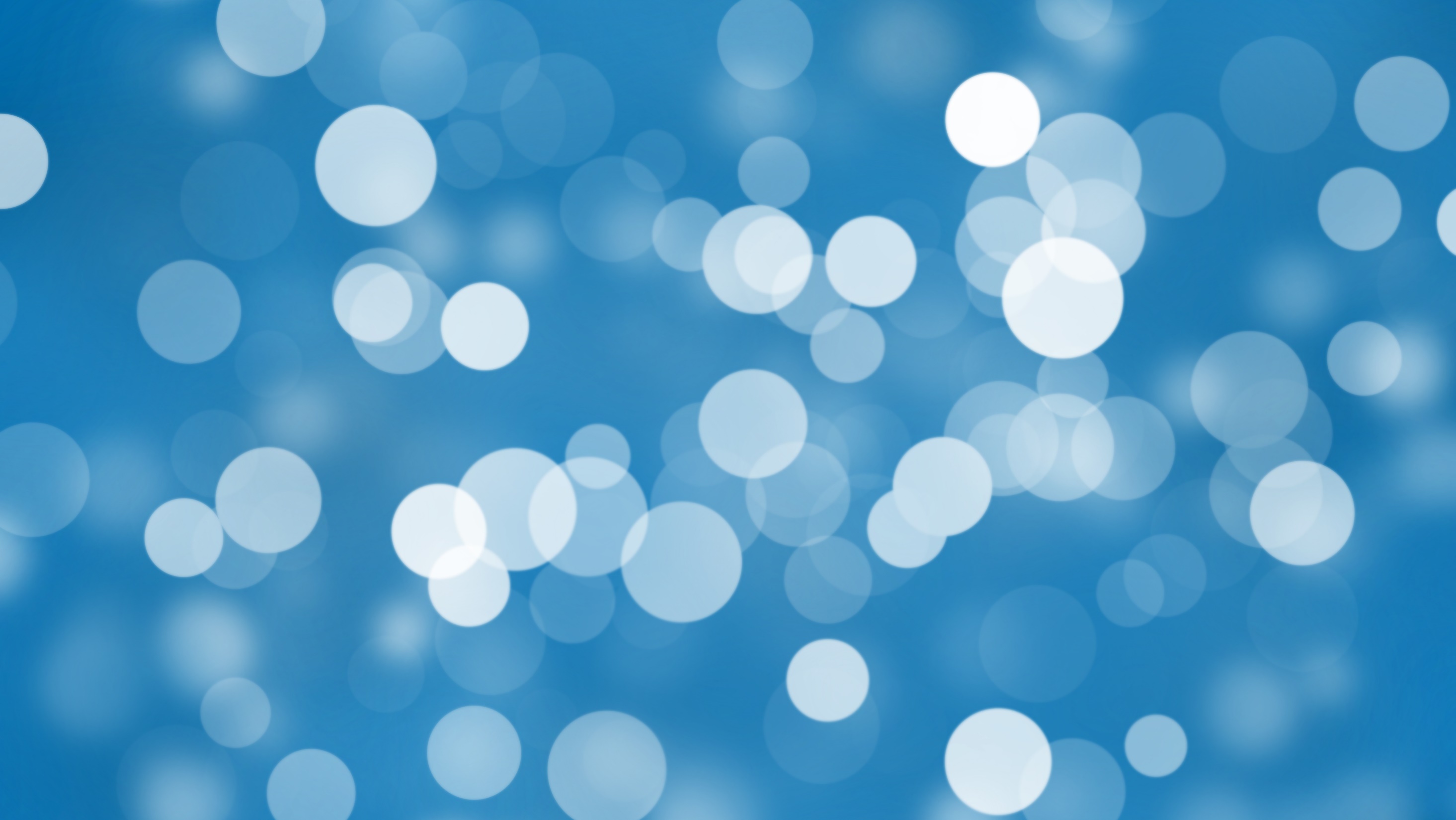 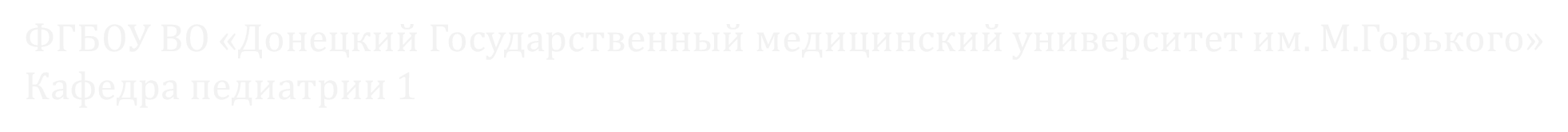 ХАРАКТЕР И ЧАСТОТА РЕГИСТРАЦИЙ СОНОГРАФИЧЕСКИХ ИЗМЕНЕНИЙ ЖЕЛЧНОГО ПУЗЫРЯ ПРИ ЮВЕНИЛЬНОМ ИДИОПАТИЧЕСКОМ АРТРИТЕ
Докладчик: асс. Токарева М.А. 
Научный руководитель: зав. каф. педиатрии 1, д.м.н, доц. Пшеничная Е.В.
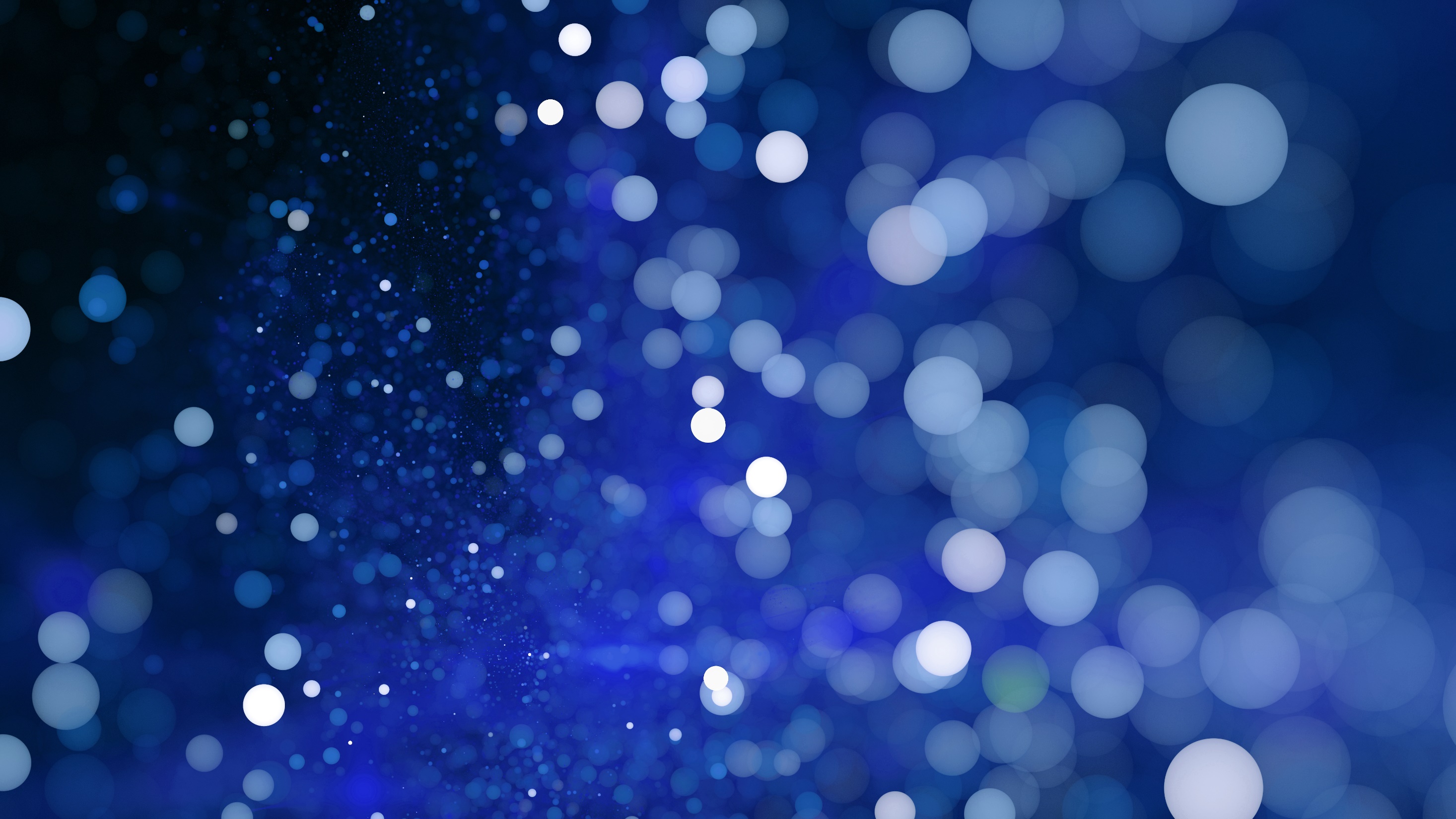 Актуальность
Ювенильный идиопатический артрит (ЮИА) – системное воспалительное заболевание аутоиммунного генеза с преимущественным поражением опорно-двигательного аппарата, с развитием эрозивно-деструктивного поражения суставов.
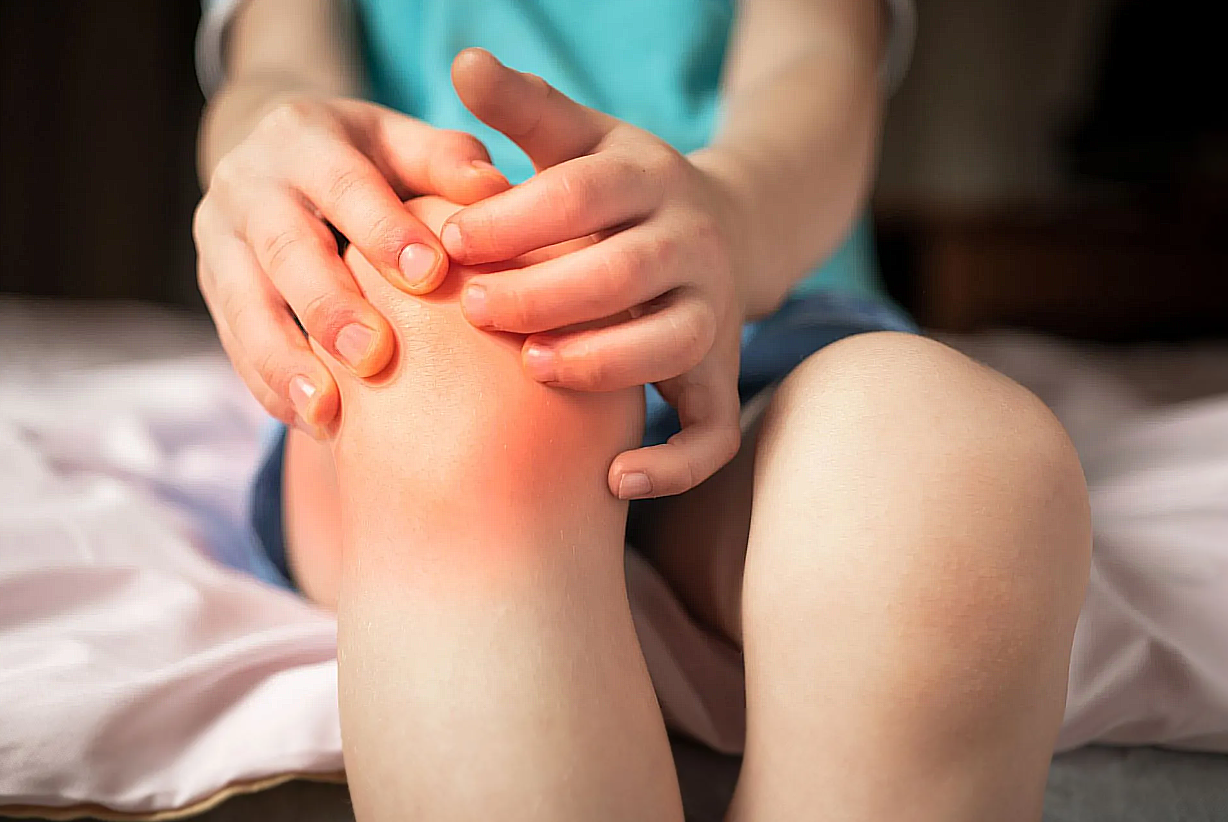 Детская ревматология/ под редакцией А.А. Баранова, Е.И. Алексеевой. – М.: Союз педиатров России, 2011. – 236 с. – (Серия «Клинические рекомендации для педиатров»).
1)Заболеваемость ЮИА в разных странах колеблется от 2 до 16 на 100 тысяч детского населения в возрасте до 16 лет.

2)Распространённость ЮИА колеблется от 0,05 до 0,6%.  

3)На территории Российской Федерации распространенность заболевания достигает 62,3; первичная заболеваемость – 16,2 на 100 тысяч детского населения.
Детская ревматология/ под редакцией А.А. Баранова, Е.И. Алексеевой. – М.: Союз педиатров России, 2011. – 236 с. – (Серия «Клинические рекомендации для педиатров»).
Несмотря на достигнутые успехи, эффективность лечения ЮИА до настоящего времени остается не достаточной. Важно заметить, что длительность течения заболевания и сопутствующая пролонгированная  медикаментозная терапия закономерно сопровождаются развитием побочных эффектов и, порой, необратимых осложнений. Особое место при этом занимает система пищеварения и, в частности, наименее изученная на сегодня - билиарная система.
Н.В. Топчий, А.С. Топорков Холелитиаз и билиарный сладж: современные методы диагностики и лечения "ЭФФЕКТИВНАЯ ФАРМАКОТЕРАПИЯ. Гастроэнтерология" №3 | 2011
Запруднов А.М. Современные клинико-диагностические аспекты детской гастроэнтерологии // Российский вестник перинатологии и педиатрии. 2010.—Том 55, — №3. — С. 4-12. 
 Ильченко А.А., Делюкина О.В. Клиническое значение билиарного сладжа // Consilium medicum. 2005, — №2. — С.28–32.
Цель исследования
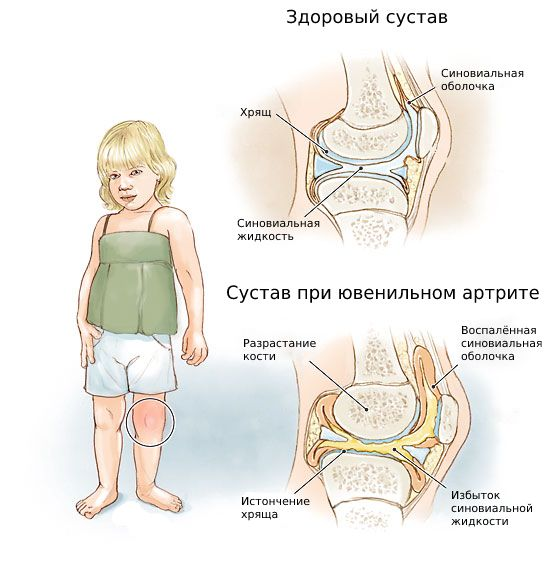 Изучить характер и частоту регистрации сонографических изменений желчного пузыря при ЮИА.
Материал и методы
Обследовано 30 пациентов с ЮИА в возрасте от 5 до 12 лет, находившихся на лечении в ГБУ «Республиканской  детской клинической больнице» МЗ РФ.
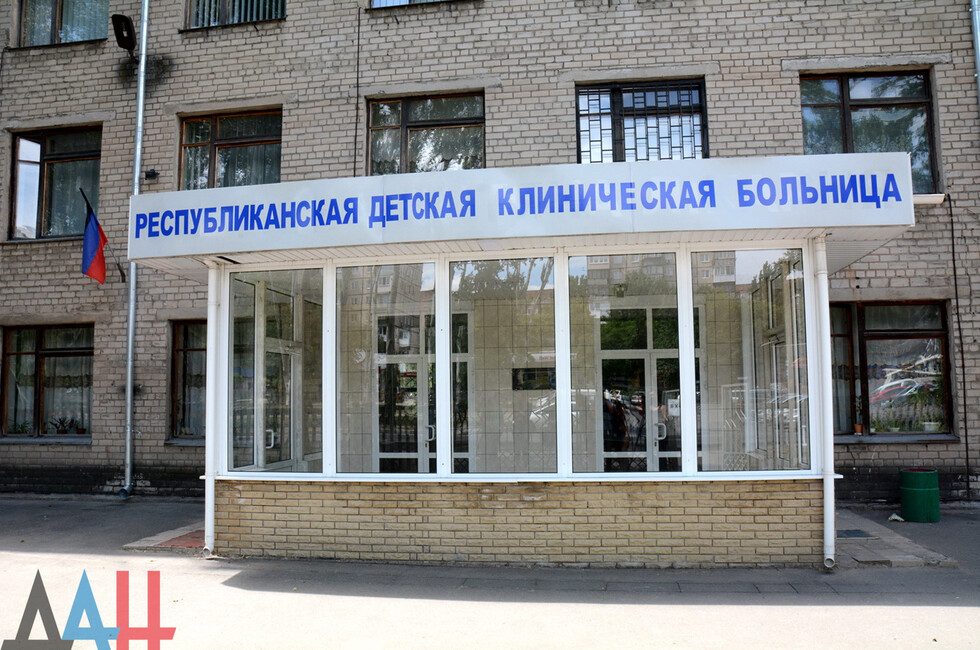 При сонографическом исследовании желчного пузыря (ЖП) изучали его форму, размеры, толщину стенки, содержимое полости, наличие деформаций. Сонографическое исследование проводилось  с помощью цифровой ультразвуковой диагностической системы S8Exp BASIC С – 5 – 13 МГц.
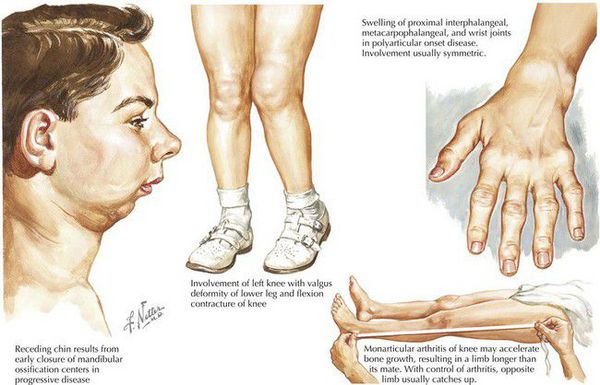 Результаты и обсуждение
Клиническая характеристика больных ювенильным идиопатическим артритом 
(n = 30)
Характер и частота встречаемости сонографических изменений 
желчного пузыря при ЮИА у больных с сопутствующими проявлениями ДЖП (n=22)
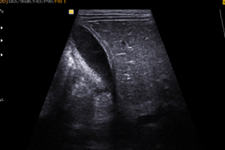 Рис. 1 Ребенок К., 6 лет. Диагноз основной: Ювенильный идиопатический артрит, сустувная форма, олигопртикулярный вариант. Сопутствующий: ДЖП. На рисунке представлены сонографические изменения ЖП у больных в виде утолщения стенки органа
Выводы.
Полученные результаты УЗ-диагностики свидетельствуют о поражении гепатобилиарной системы у пациентов с ЮИА, что подтверждает имеющиеся данные о негативном влиянии иммуносупрессивной терапии, в частности метотрексата, на состояние пищеварительной системы, что необходимо учитывать врачам-клиницистам при ведении пациентов с ЮИА.
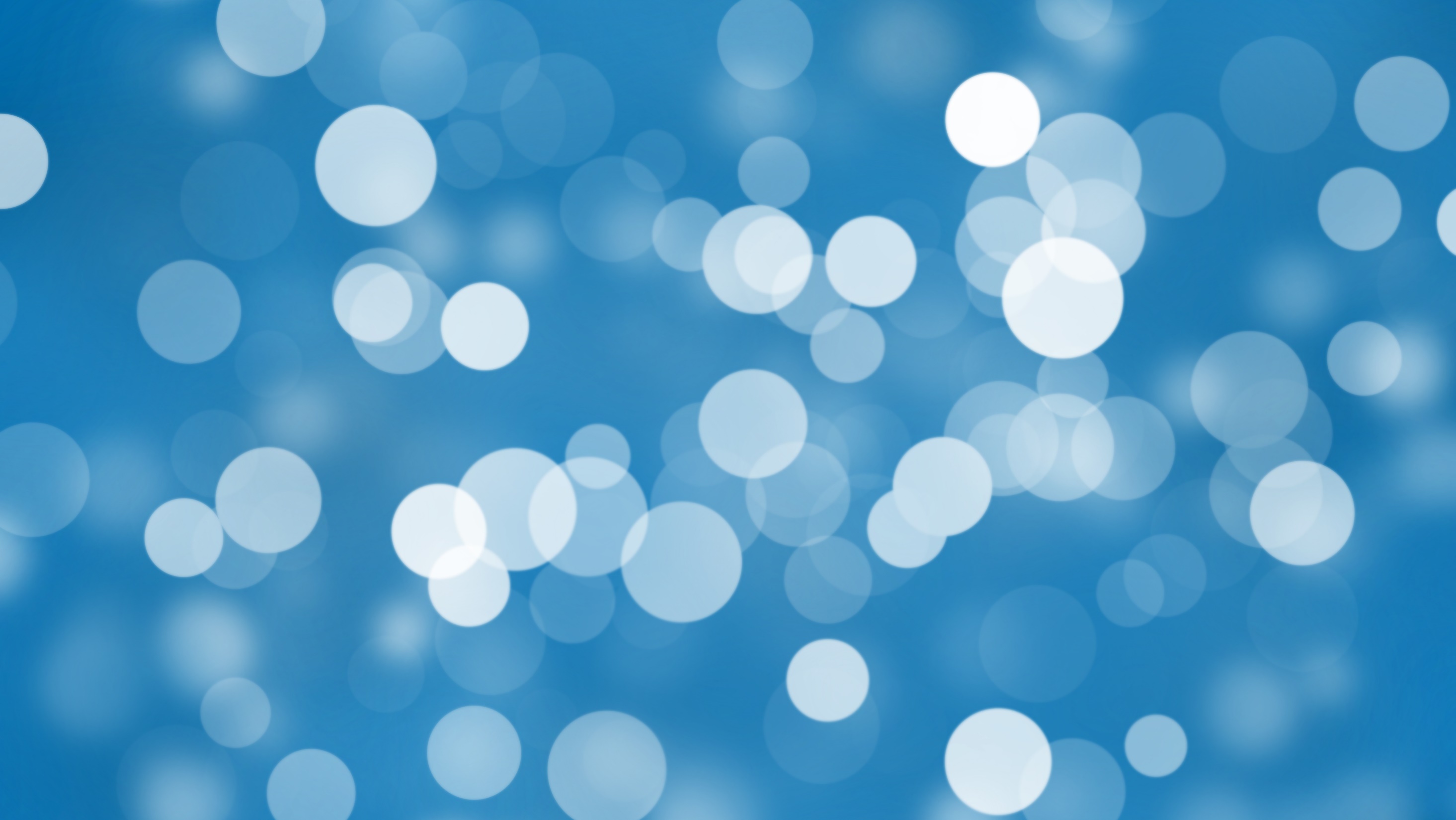 Спасибо за внимание!